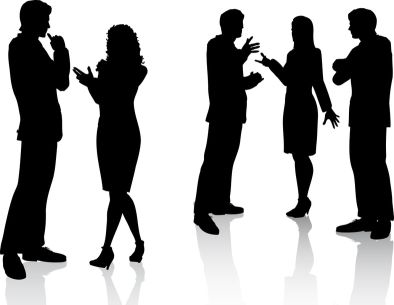 Begrüßung,  Abschied, Entschuldigung
Grußformeln
Vielen Dank … …! 
Gute  …! 
Grüß   …  …!  
So eine   …! 
Es ist schon   …! 
Ich kann nicht  …!  
Es war …   …!
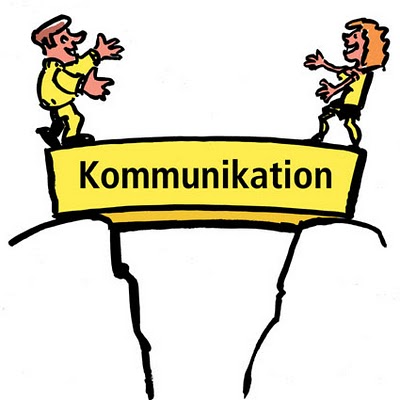 Grußformeln
Einen …   …! 
Ich wünsche Ihnen …   …! 
Schon  …!     In …!
Und wer  …   …?
Es geht mir  …   …!
Ich bitte  …   …   …!
Auf ein  …  …!
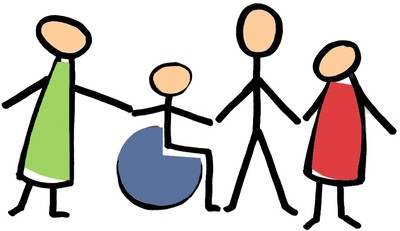 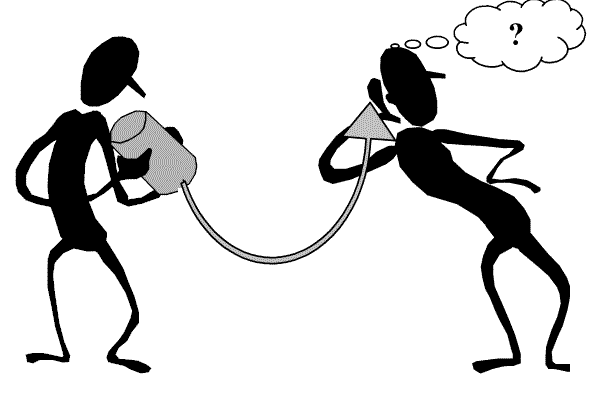 Danke, prima! 
Ich bitte um Entschuldigung!
Es ist schon spät!
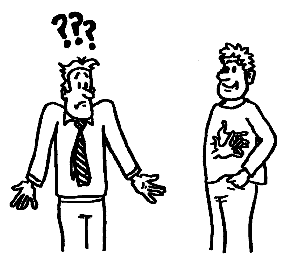 Wie geht es Ihnen? 
Es war sehr schön!
Verzeihung!
Echospiel,Springspiel
„Cocktail“
„Cocktail“
Maier     
Meier

     Meyer
Mayer
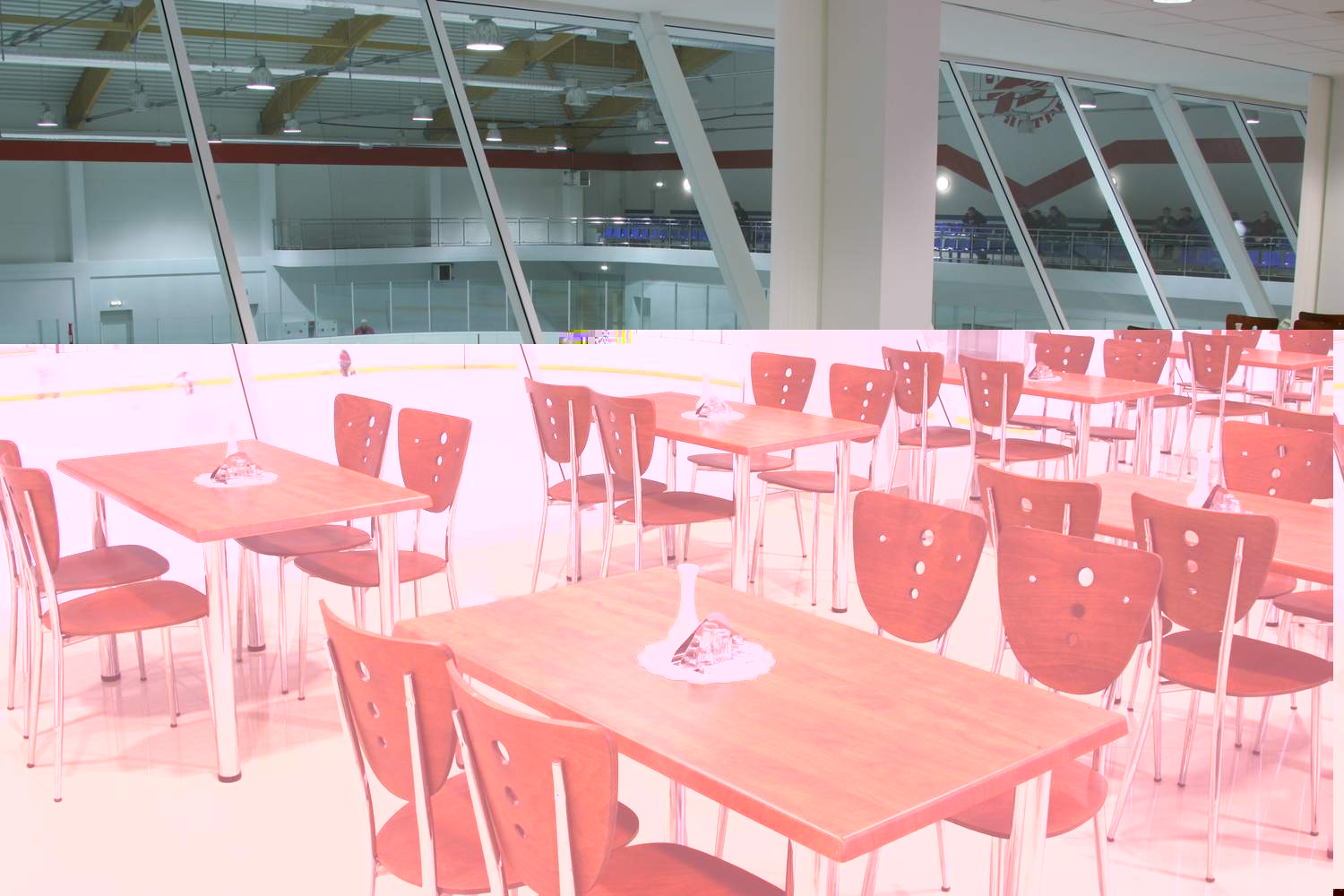 Unser Kommunikationsspiel
Vater, Väter, Vogel, Volk, Vers und Vieh. 
 Diese Substantive vergesse ich nie. 
Zicke, zacke, zecke, zecke, zicke, zacke, zi, za, zaus – du bist raus!
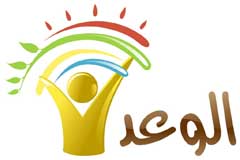 Wir verstehen uns trotzdem
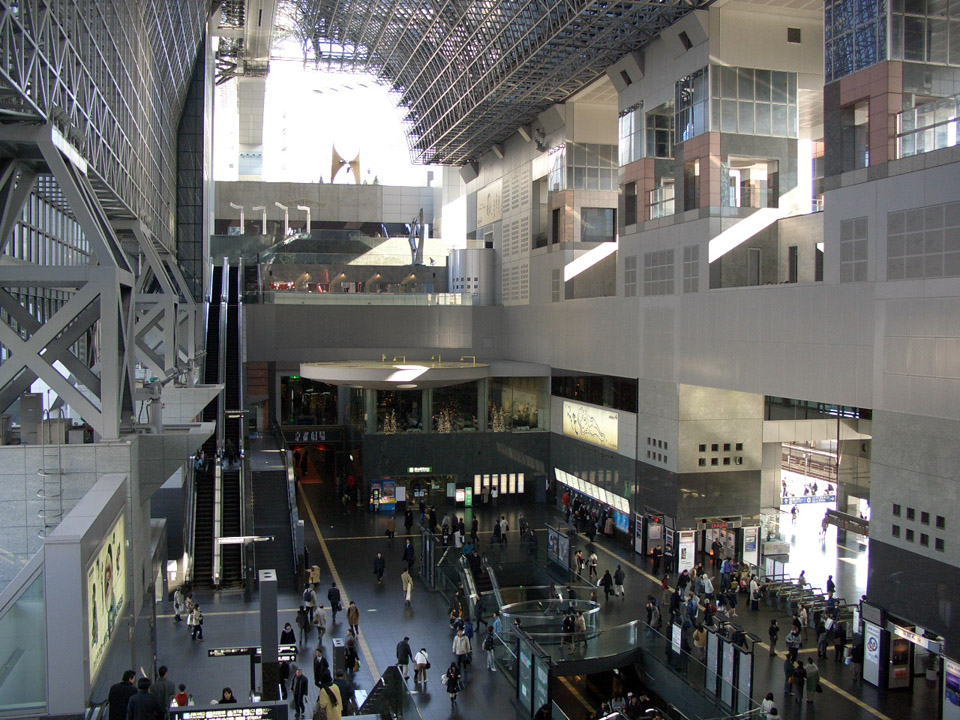 Moritz, Ausland, Information,
Bahnhofshalle, Ferienziel, Steinplatte
Wir verstehen uns trotzdem
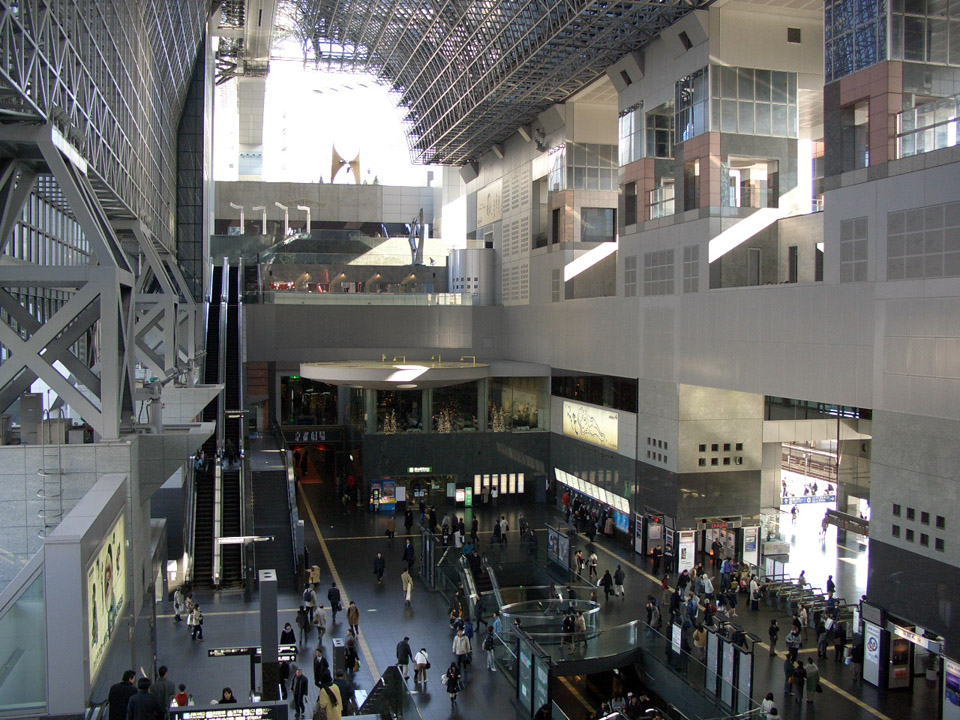 Moritz ist in der Bahnhofshalle.
Was könnte Moritz sagen, wenn er die Sprache kannte?
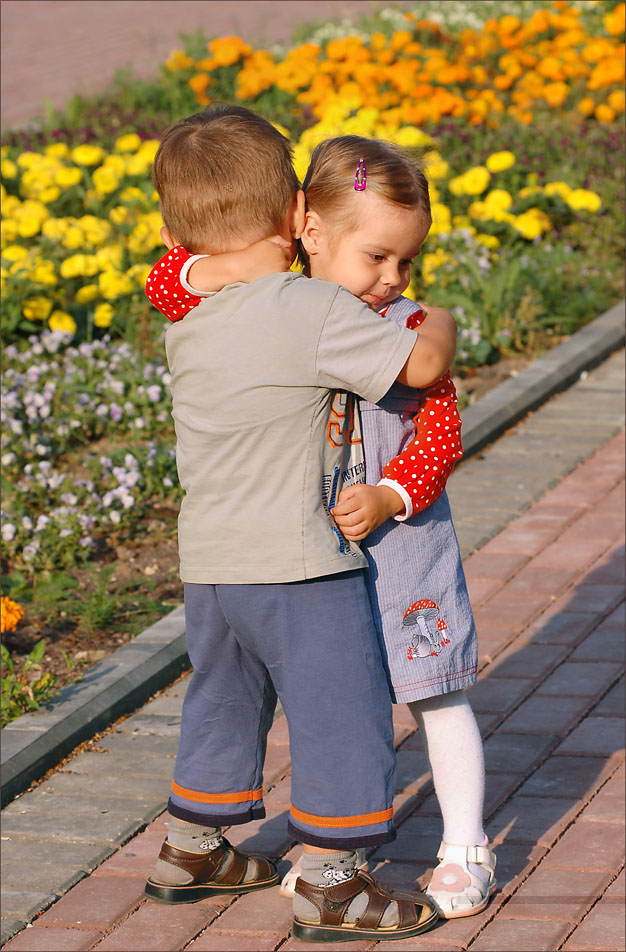 Hausaufgabe:den Dialog zwischen Moritz und dem Mädchen bilden.
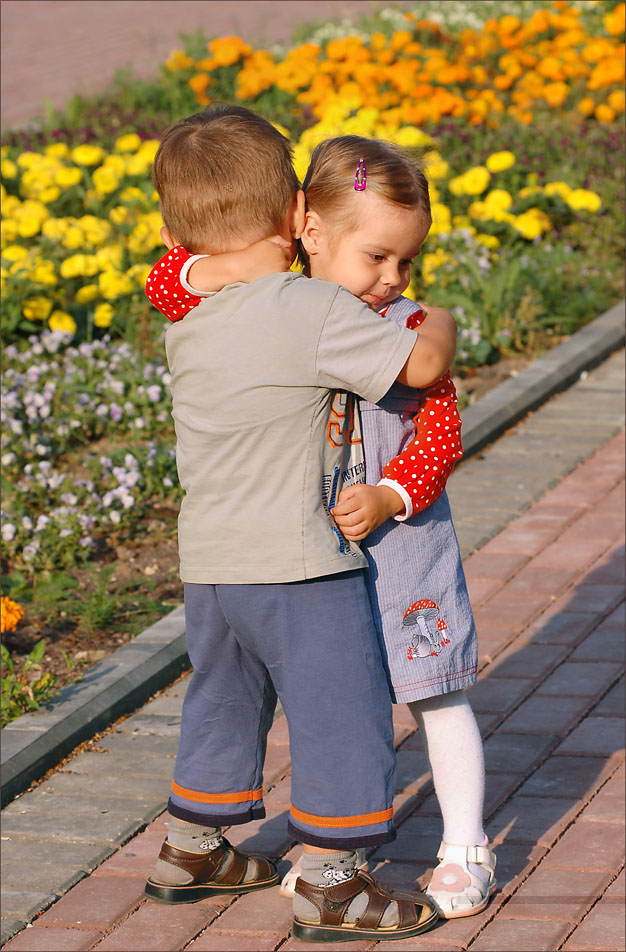 Auf Wiedersehen!
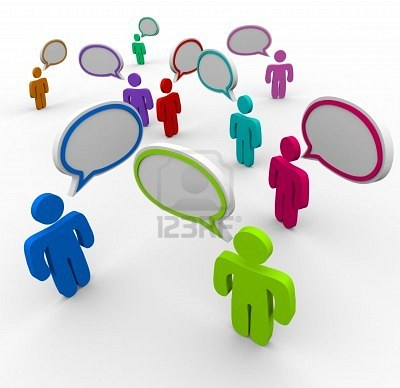